«Pictures of Taras Shevchenkо»
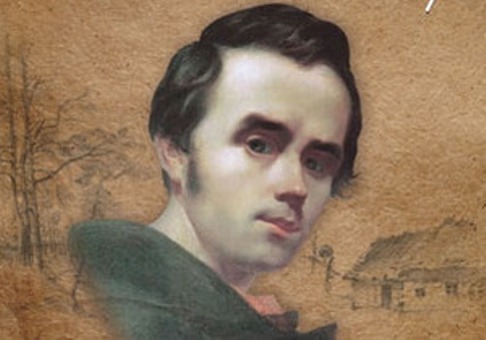 Olena ChernobaevaForm 10
Self-Portrait 1840-43oil ,on canvas.
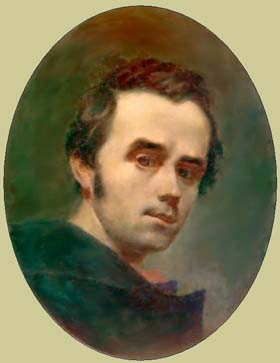 Portrait of children Repnin - Volkonskyoil, on canvas, 1841
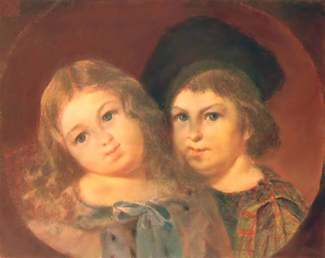 Gypsy fortune-telling1841, watercolor.
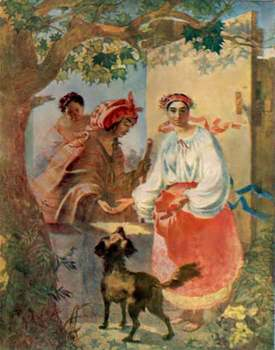 Maria. Illustration for "Poltava" by Pushkin1840, watercolor.
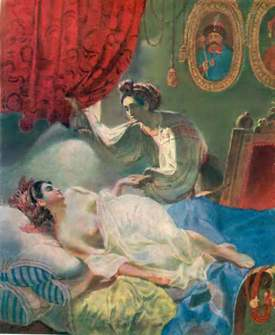 Katerina1842, oil, on canvas.
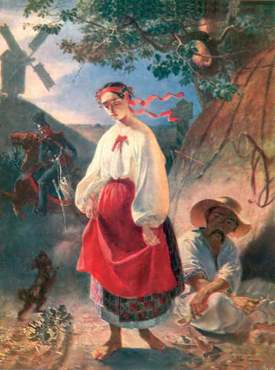 Fire in the Steppe1848, watercolor on paper.
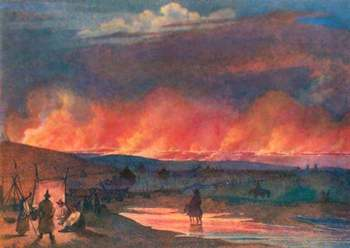 Schooner at the fort Kos-Aralwatercolor on paper.
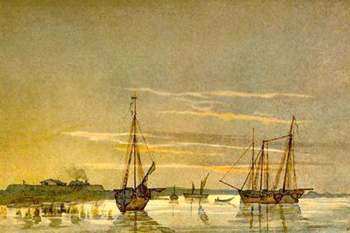 Fort Kara-Butak1848, watercolor on paper.
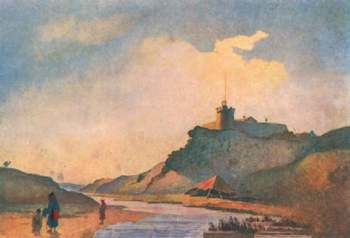 Cossack on horseback1848-49, watercolor on paper.
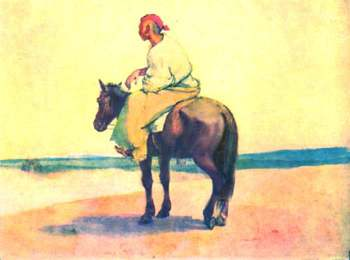 Moonlit Night1848-49, watercolor on paper.
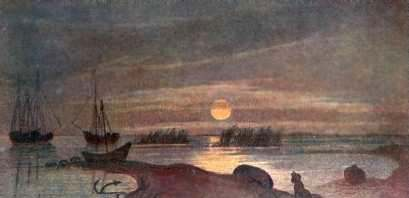 Portrait H.M.Maevskoy1843, oil on canvas.
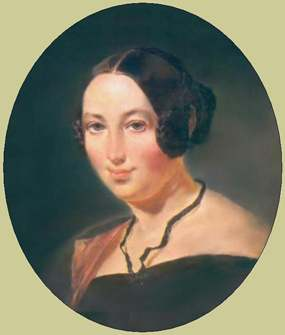 Portrait of E. Keykuatovoy1842, oil on canvas.
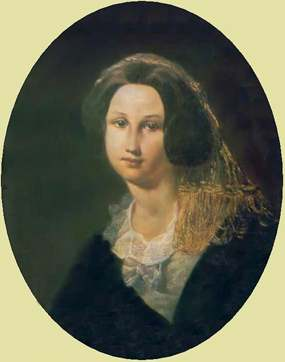 Portrait Grebinky,watercolor, 1837.
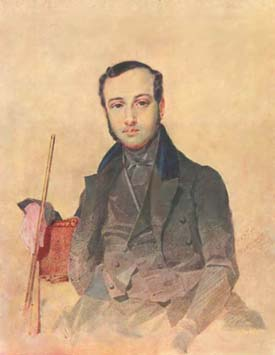 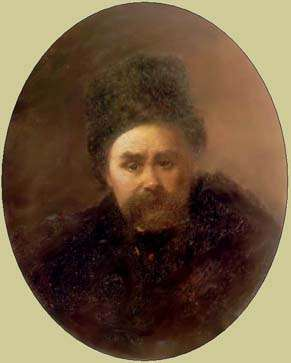 Self-portrait1861, oil on canvas.
Portrait of a G.I Zakrevskaya1843, oil on canvas.
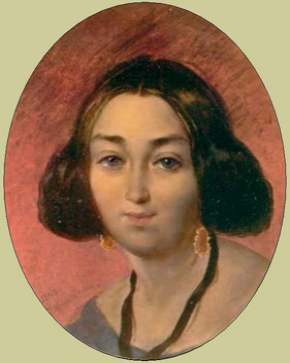